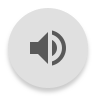 I.C.F. PETRARCA S. POLO D’ENZA R.E.
SCUOLA SECONDARIA DI PRIMO GRADO “GREGORIO VII”

A.S. 2020/2021

CLASSE 3° A

ARTE E IMMAGINE
PROGETTO FOTOGRAFIA
Prof.ssa Gaetana Troìa
LA COMPOSIZIONE a COLORI e L’ESPRESSIVITÀ DEL BIANCO E NERO
Essere creativi ed esprimere forza comunicativa con la fotografia.

Il progetto prevede una prima fase con osservazione di immagini fotografiche e analisi, sia dell’aspetto compositivo che di quello comunicativo. Una seconda fase operativa.
 Al fine di stimolare:
Osservazione, con punti di vista alternativi e diversificazione delle prospettive (per non avere la solita visione delle cose).
Attenzione e Curiosità verso tutti gli elementi che compongono l’immagine, anche i dettagli.
Creatività, il pensiero creativo, l’immaginazione e la reinvenzione. 
Senso estetico, aiutati dalla visione di foto artistiche d’autore.
Forza comunicativa, con il linguaggio e i codici visivi, le connessioni, la motivazione delle scelte.
L’alunno sceglie:
- il soggetto legato ad una tematica
- l’inquadratura: punto di osservazione, posizione degli elementi.
- il formato: verticale orizzontale
- i migliori scatti da selezionare
L’alunno applica le conoscenze acquisite e le sperimenta:
-le regole compositive
-l’uso dei codici visivi 
-elementi tecnici basilari (inquadratura, messa a fuoco, luce, primo      piano/sfondo…)
 L’insegnante valuta:  
Qualità e quantità di materiale prodotto
Scelta del tema, dei titoli e delle frasi da abbinare alle foto
Abbinamento consapevole e pertinente al tema scelto
Interesse, impegno, partecipazione
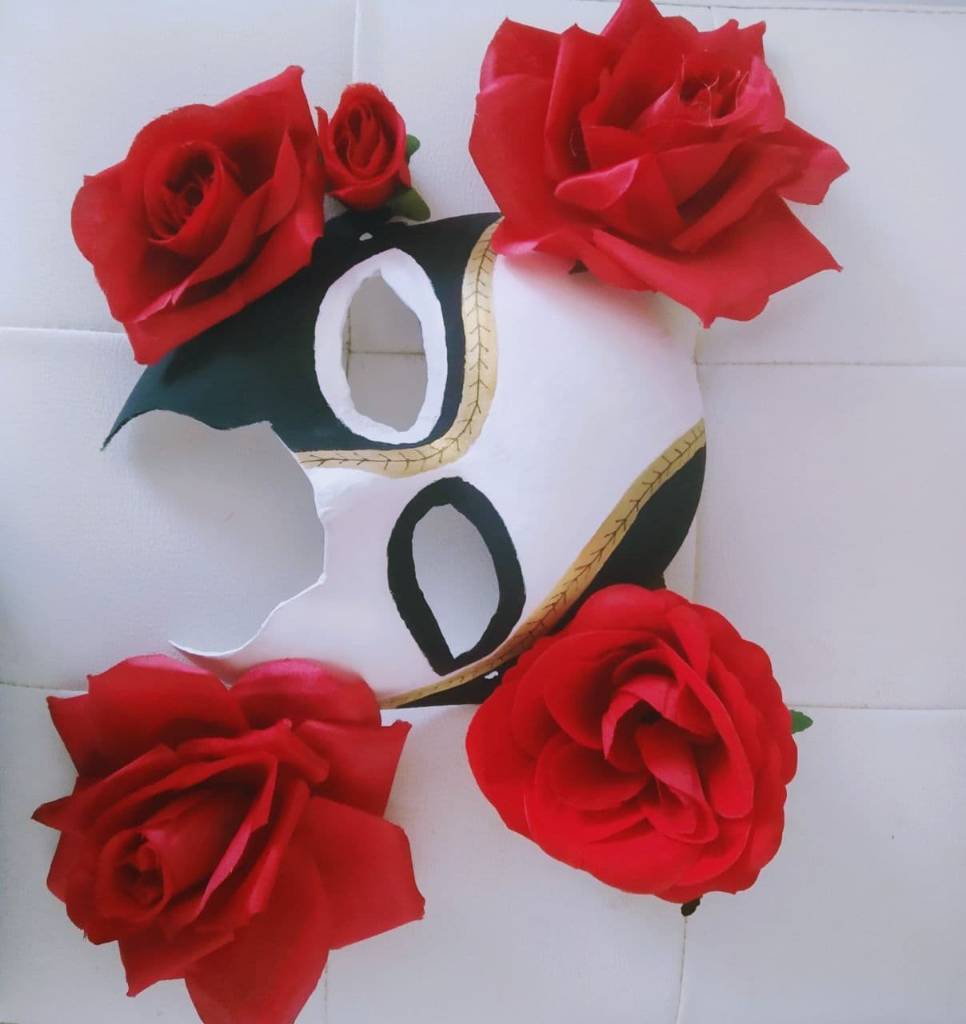 Tutte le persone hanno paura del giudizio degli altri, per questo indossiamo sempre una maschera per non fare vedere come siamo veramente.
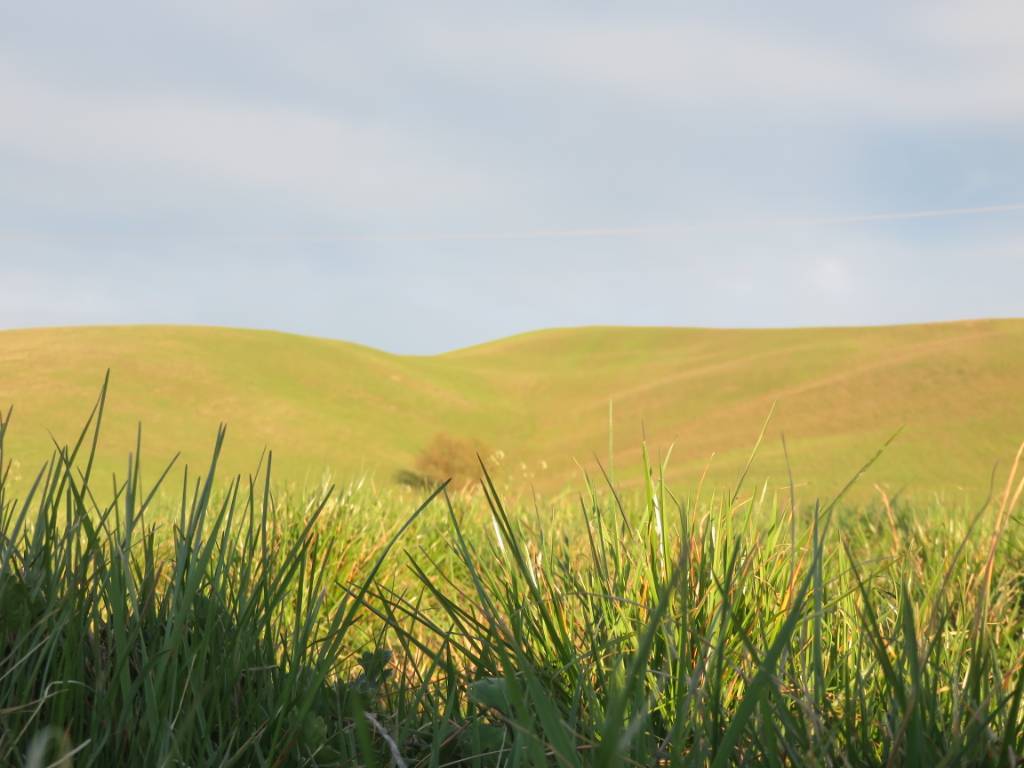 Il colle del paradiso
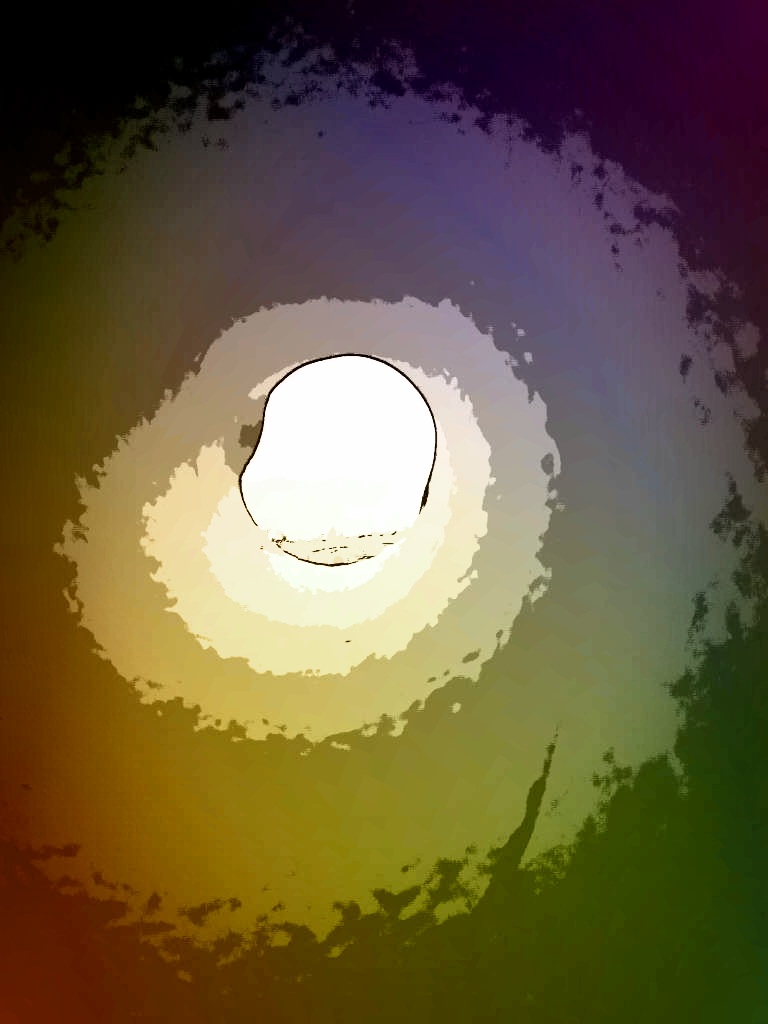 “La natura dipinge per noi, giorno dopo giorno immagini di infinita bellezza”

John Ruskin
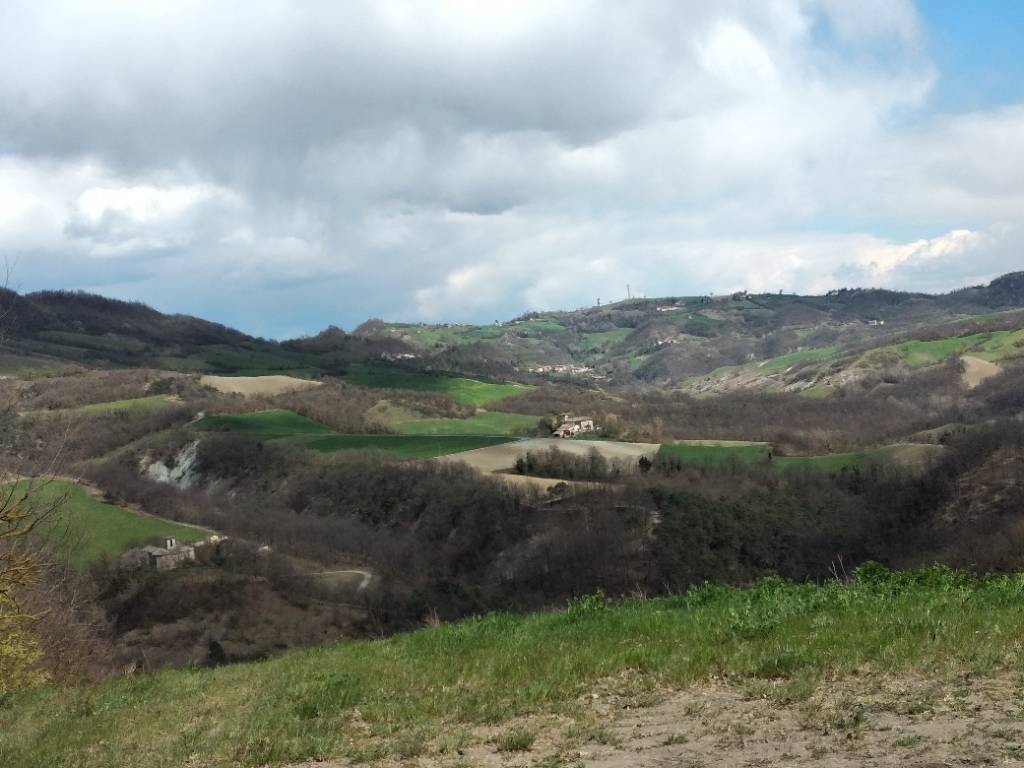 Sono le brave persone che creano bei posti
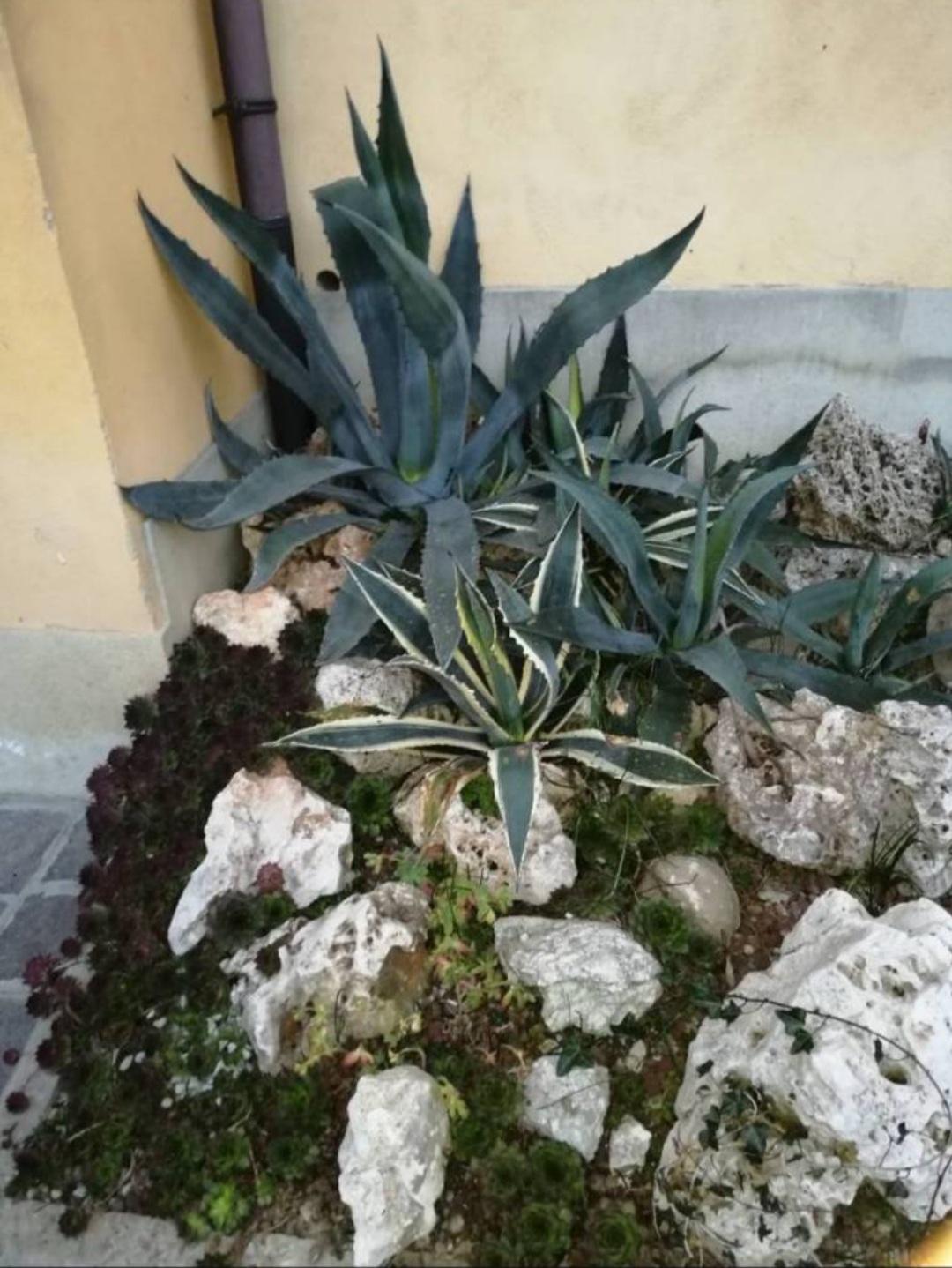 “La libertà è come l’aria: ci si accorge di quanto vale quando comincia a mancare” 

Pietro Calamandrei
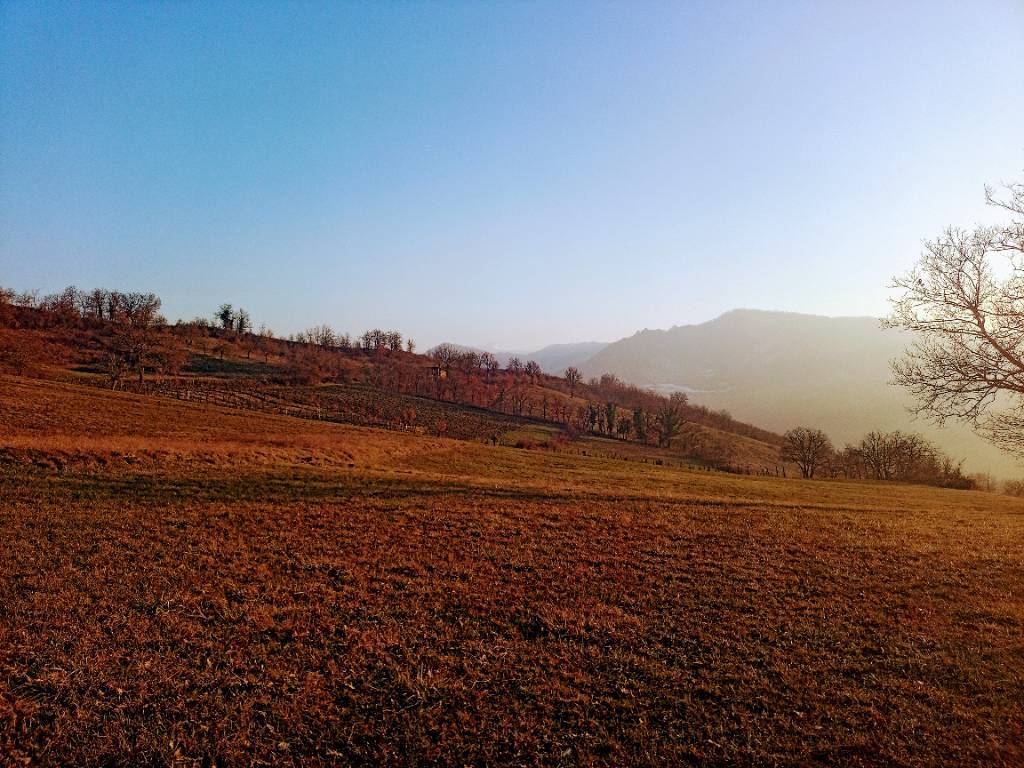 “Ci sono tramonti che non tramontano mai” 

Massimo Bisotti
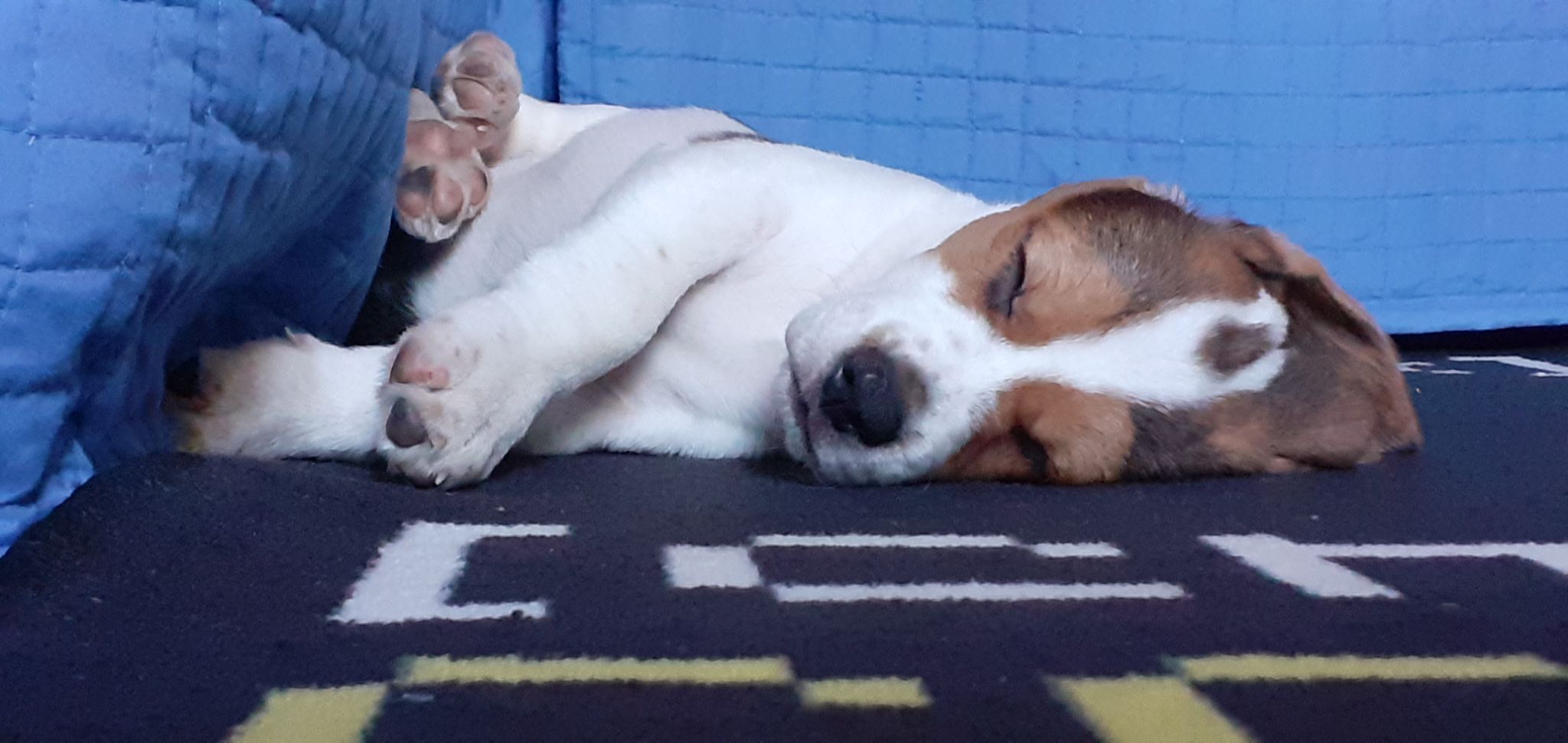 “Se hai un cane, hai un amico e più diventerai povero, migliore sarà quell’amico”

Will Rogers
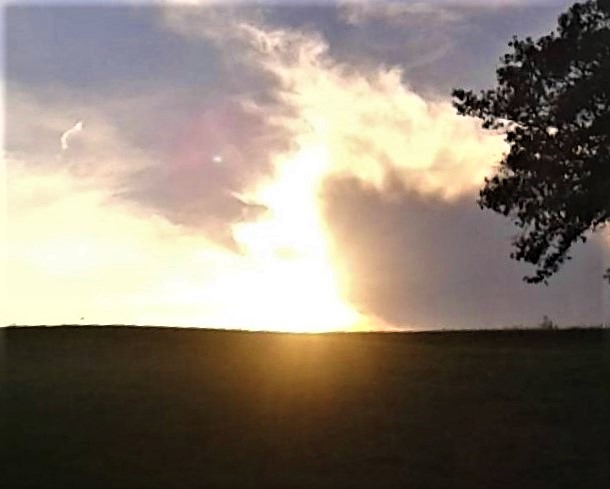 Ogni tramonto porta con sé la promessa di una nuova alba

Ralph Waldo Emerson;
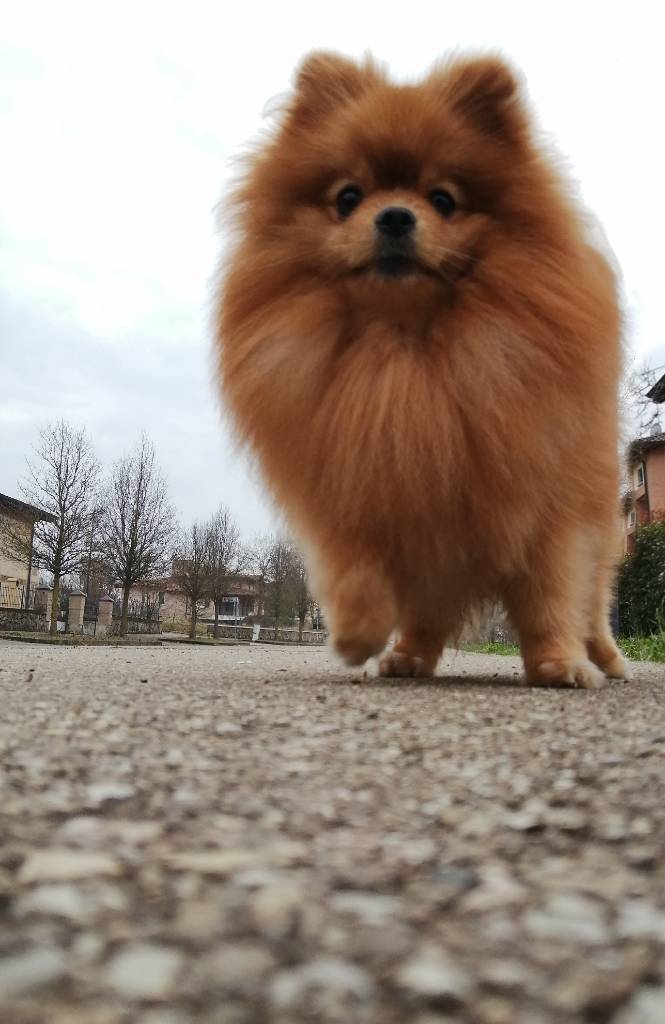 I cani sono belli, mi piacciono. I cani mostrano caratteristiche che vorremo vedere nelle persone come lunghe amicizie o incrollabile fedeltà

Matt Groening
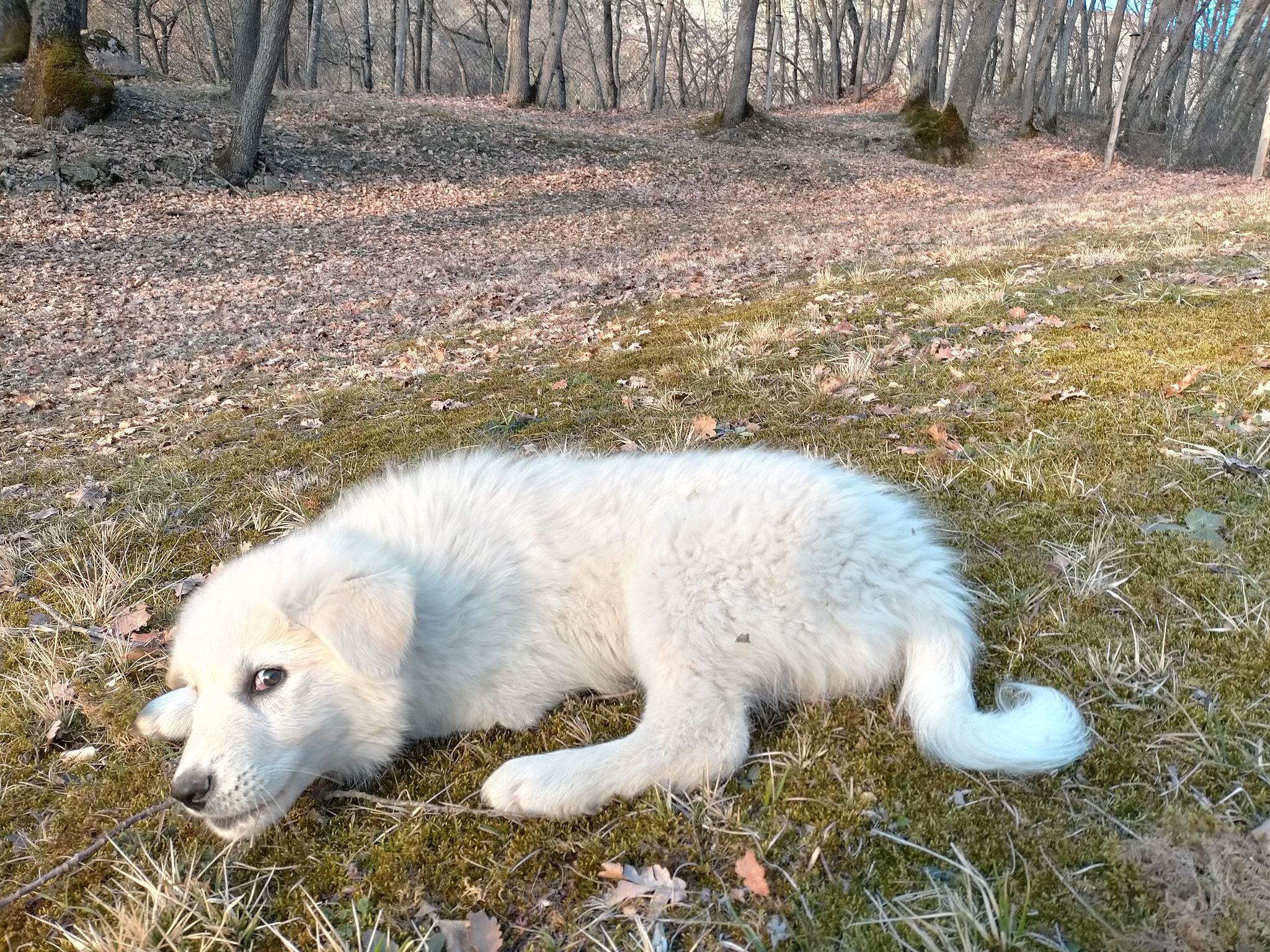 “L’amico inseparabile”
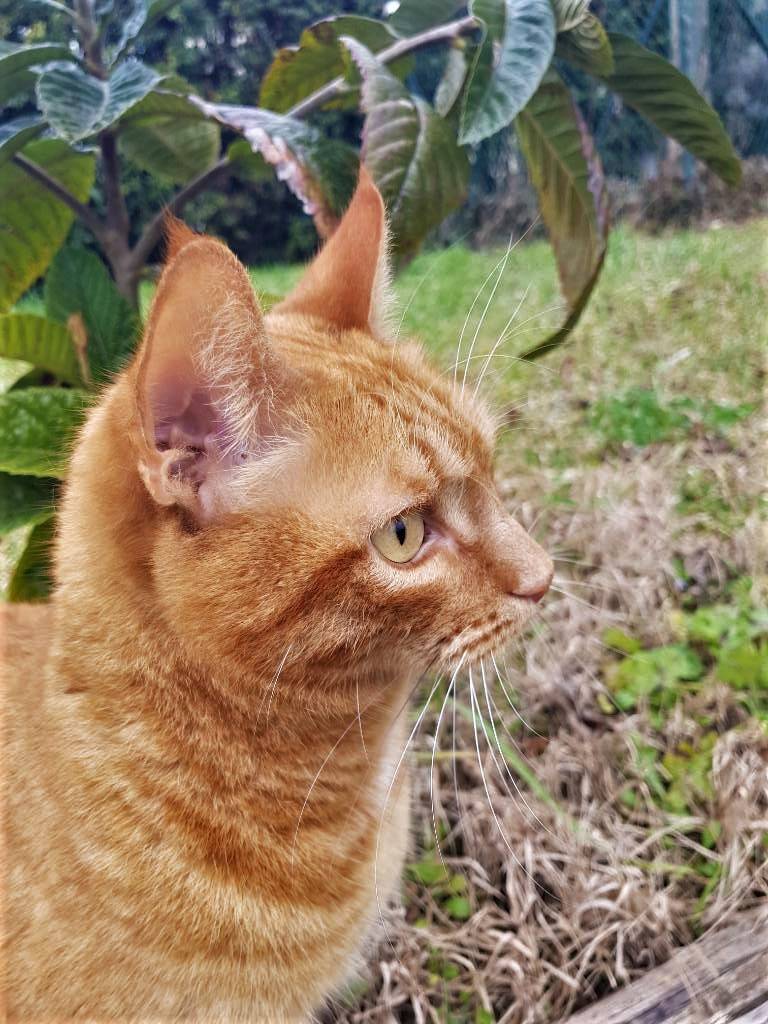 Si può conoscere il cuore di un uomo già dal modo in cui tratta gli animali

Immanuel Kant
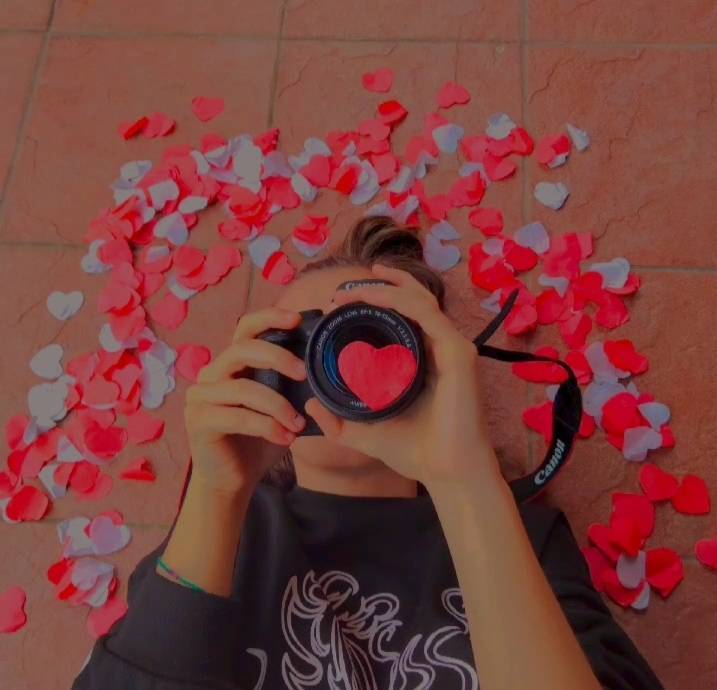 Le emozioni più belle sono quelle che non puoi spiegare

Charles Baudelaire
“Gli uomini faticano ad accettare che una donna sappia di calcio e che magari riesca anche a esprimersi meglio di loro”

Regina Baresi
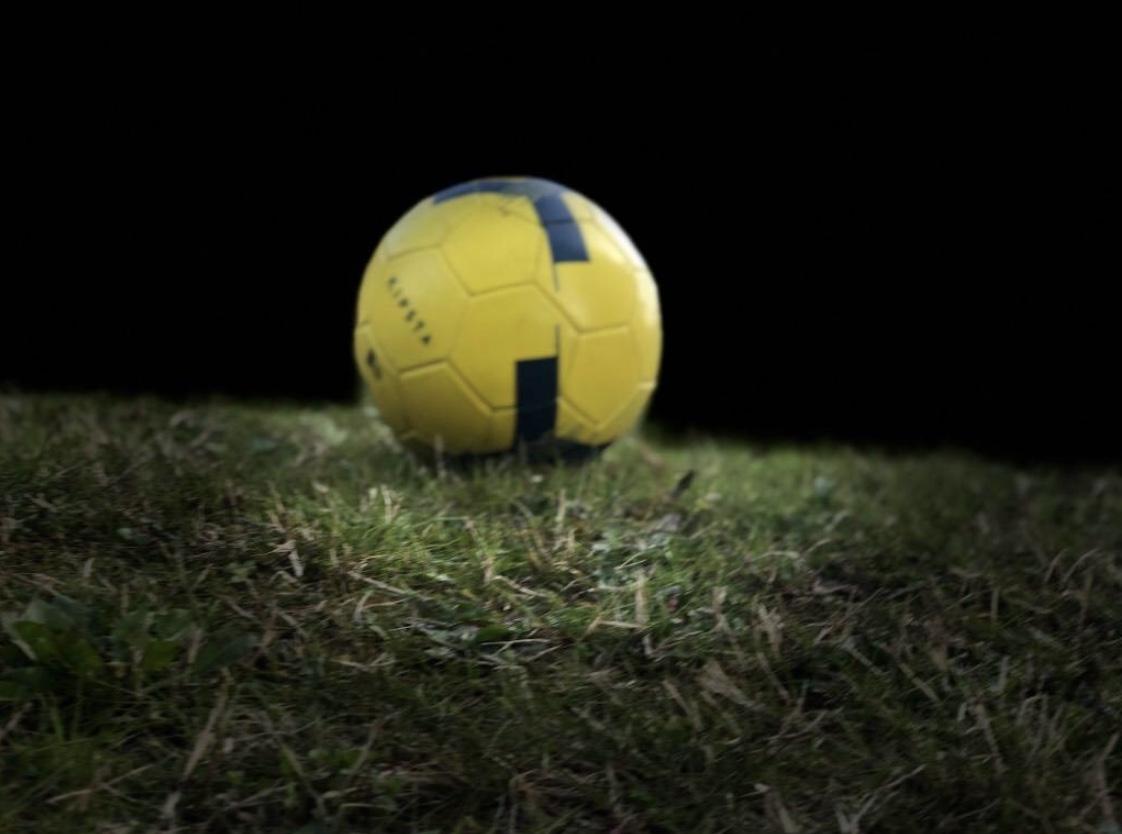 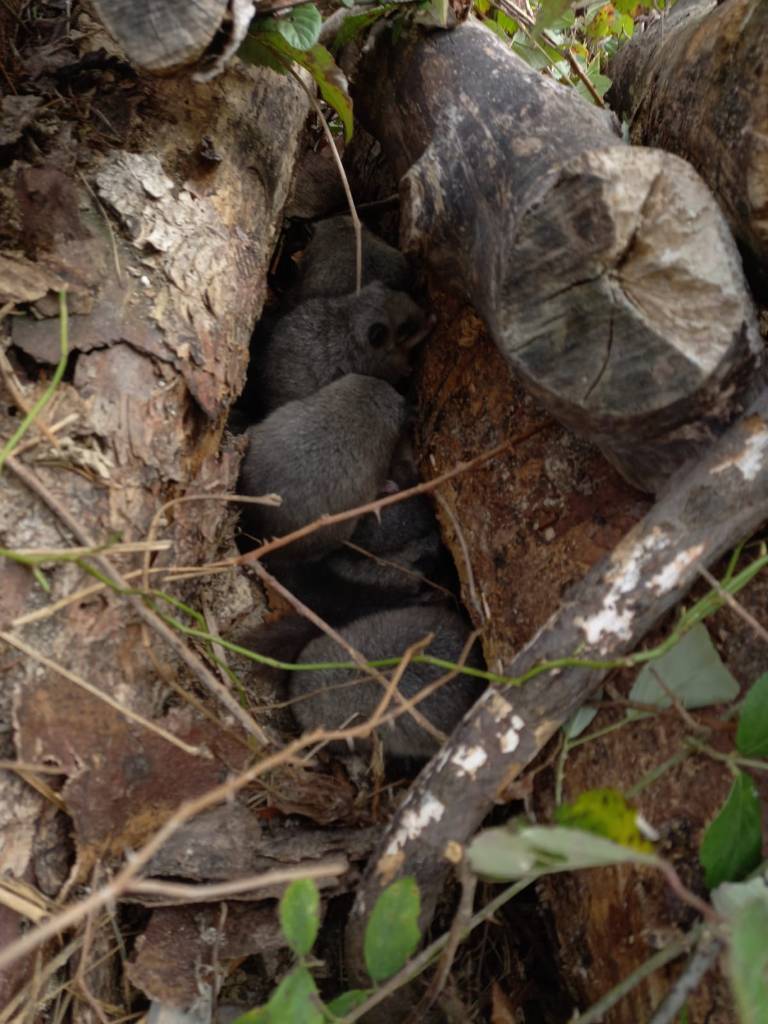 “Gli animali condividono con noi il privilegio di avere un’anima”

Pitagora
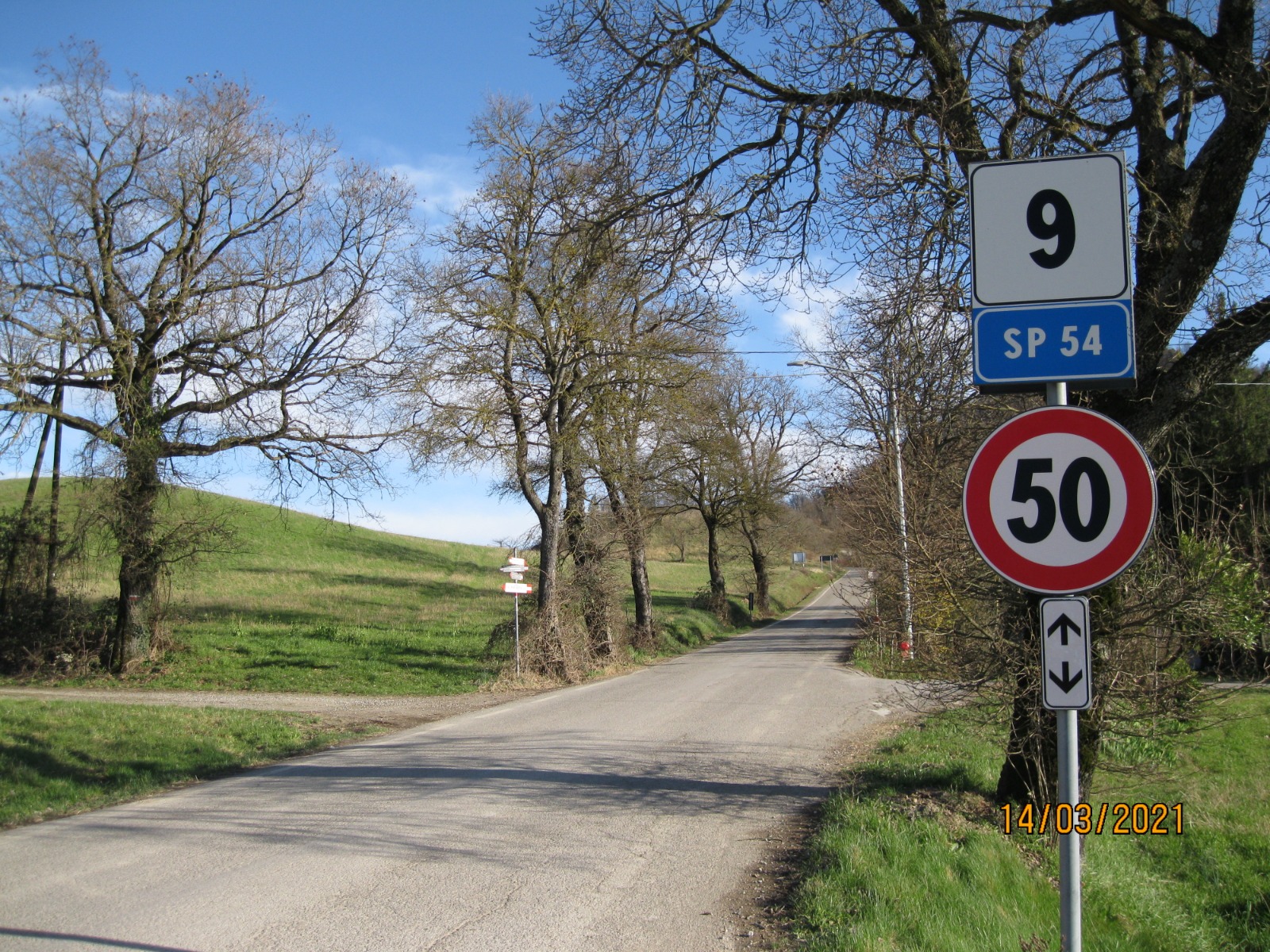 “Nessuno conosce la propria strada, ma la percorriamo lo stesso”
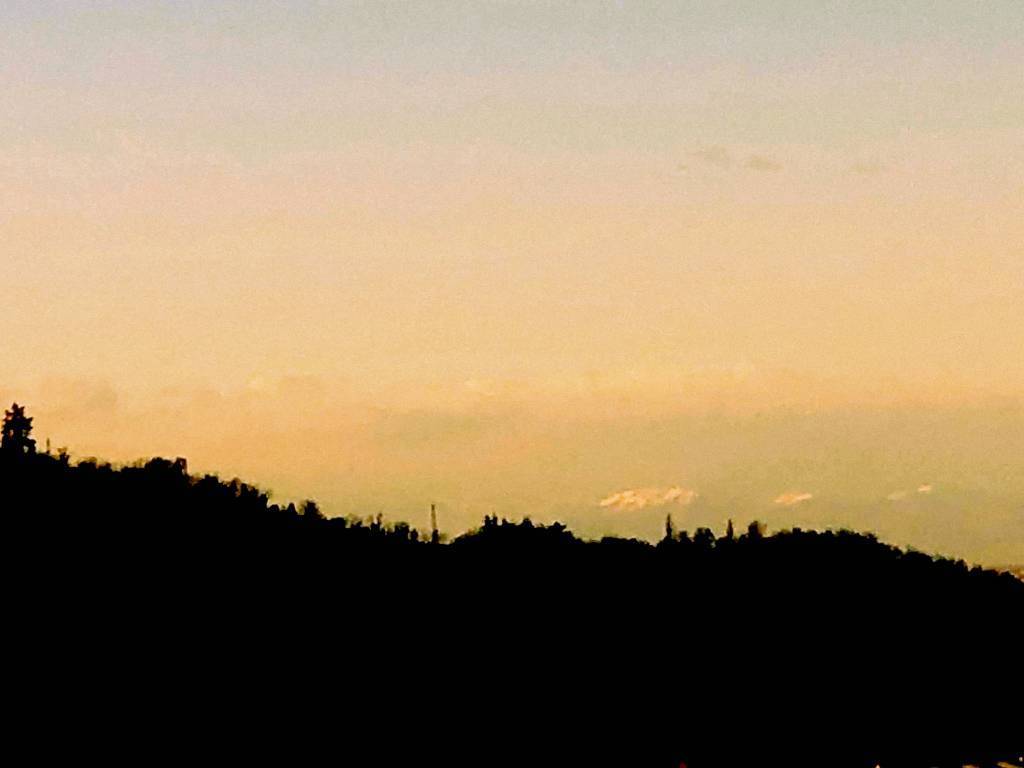 “La serenità è la vera forza della vita” 

Rita Levi Montalcini
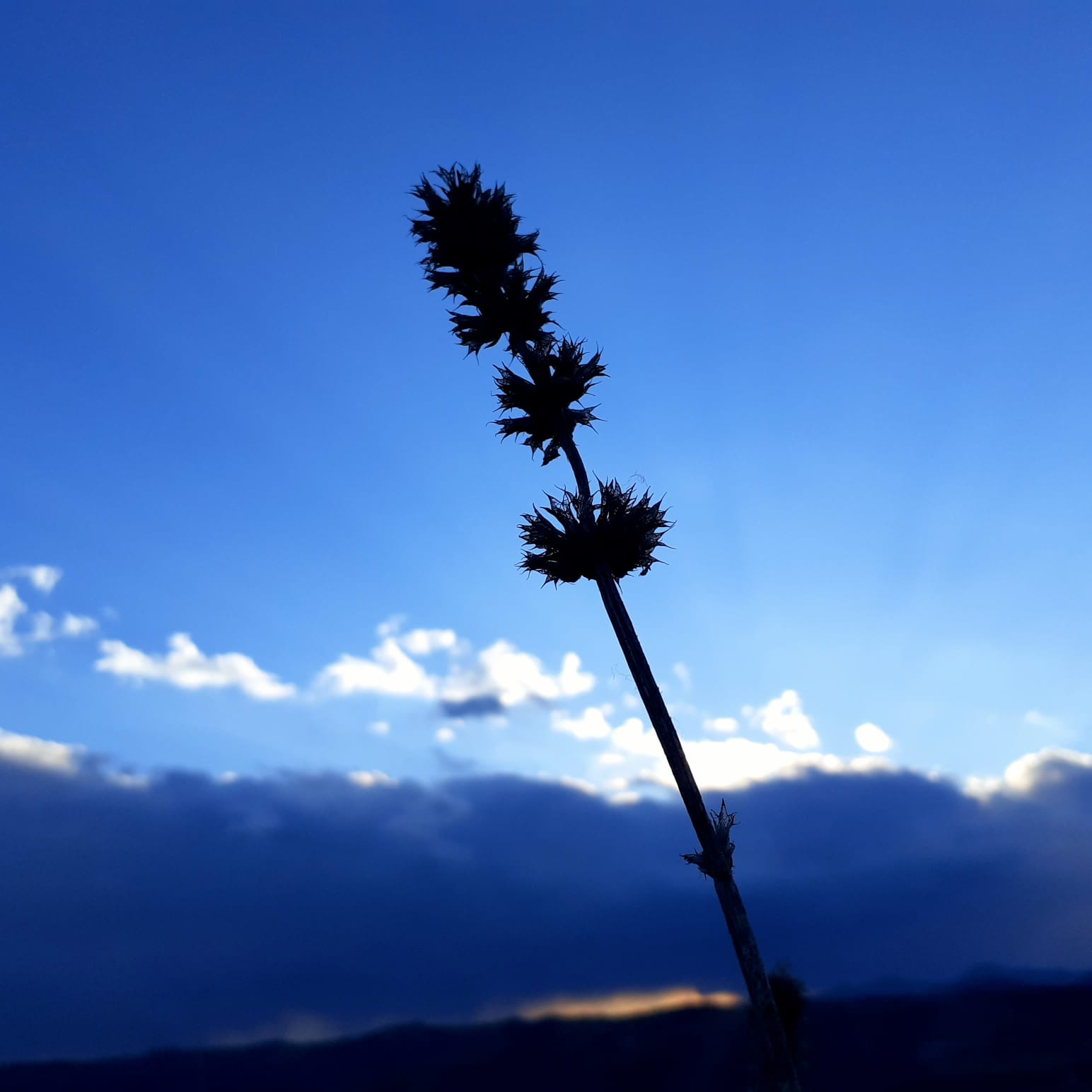 “La serenità è portare luce sulle proprie ombre”
Le tartarughe potrebbero raccontare, delle strade, più quanto non potrebbero le lepri

Khalil Gibran
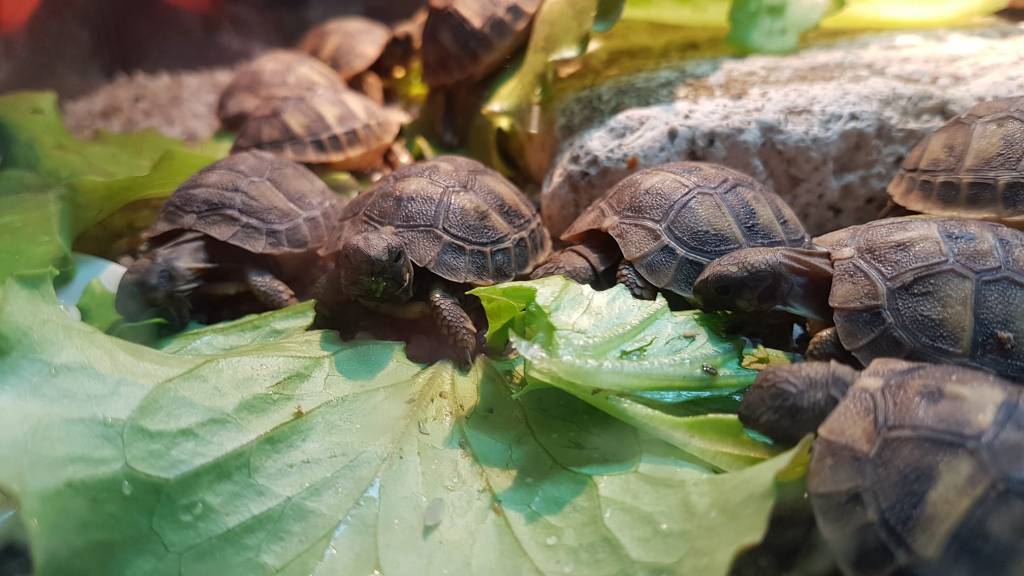 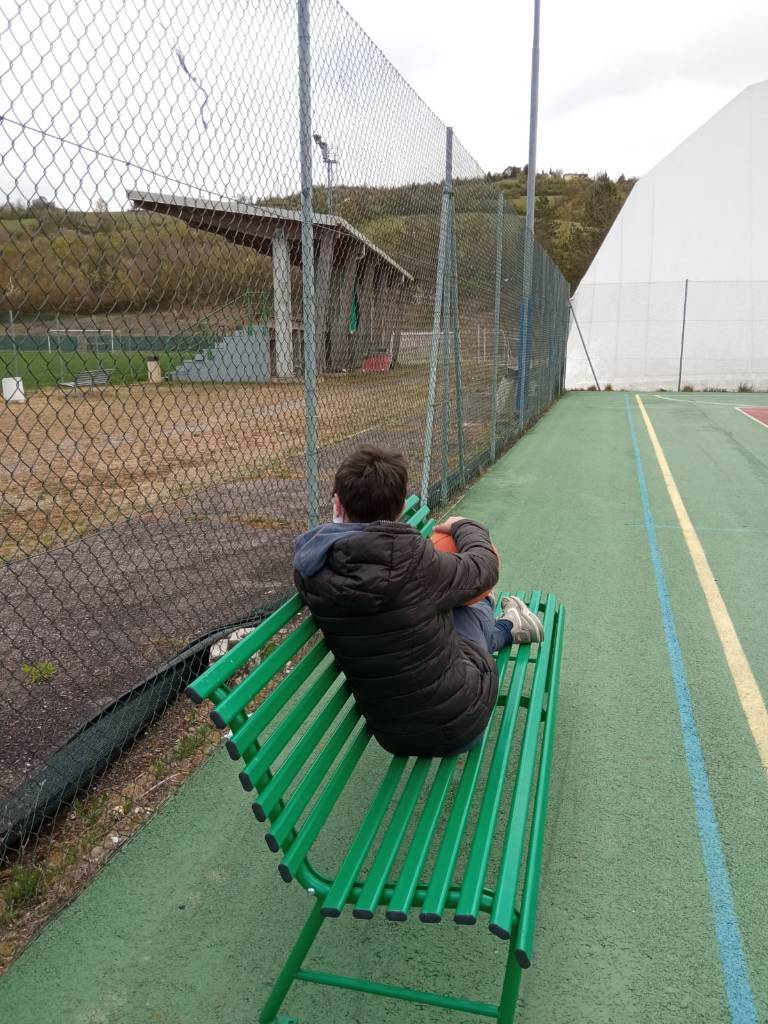 “Meglio essere cullati dalla solitudine e tristezza, che essere stressati dai brutti pensieri”
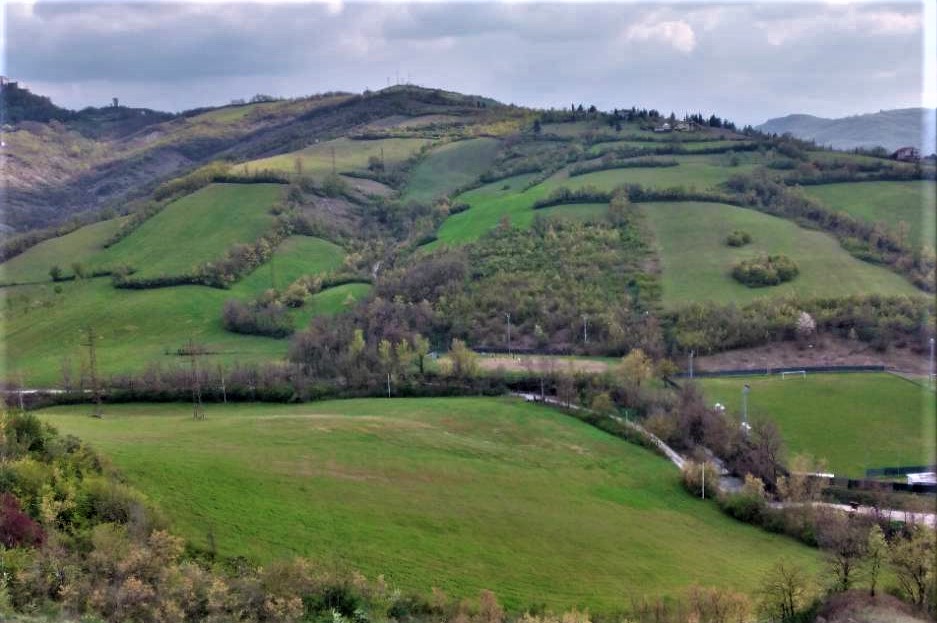 PRESENTAZIONE REALIZZATA 
da
alunni della classe 3°A